Шве́ція, офіційна назва Королівство Швеція
Офіційної мови не визначено фактично шведська. Вона є рідною для 90% населення країни, тобто для більш ніж для 9 мільйонів людей.

Державний устрій: Конституційна монархія
 Король - Карл XVI Густаф 
 Прем’єр-міністр – Фредрік Райнфельдт
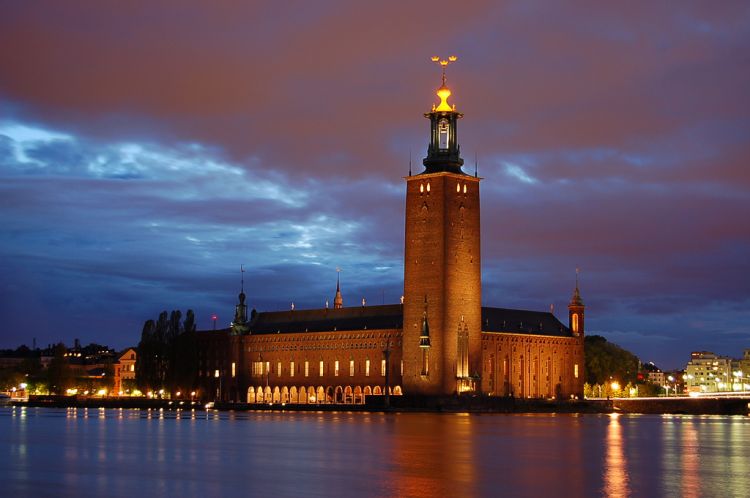 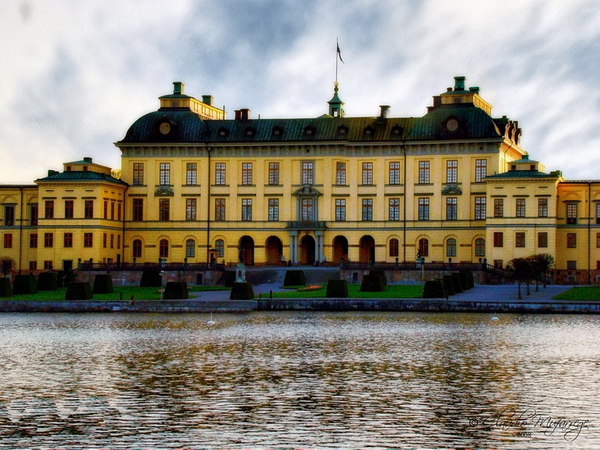 Столиця - Стокгольм
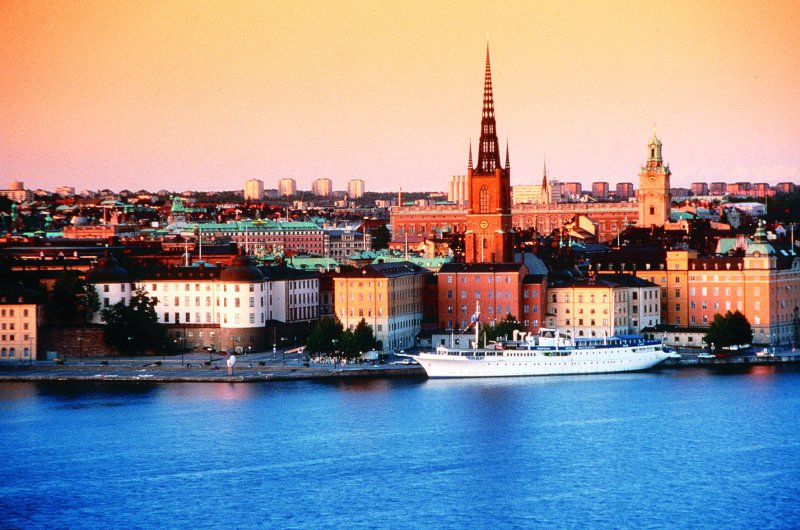 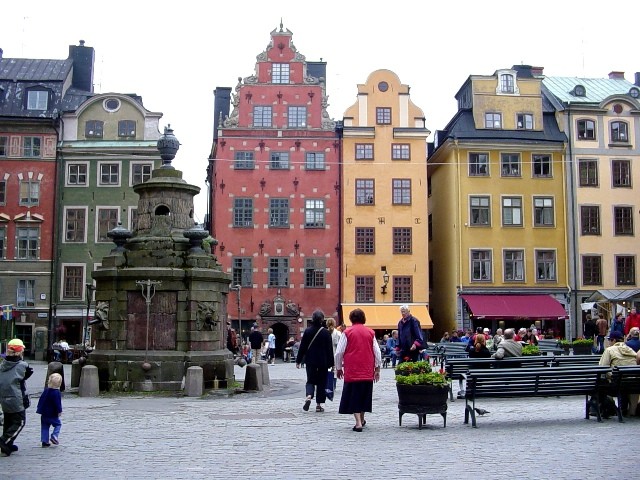 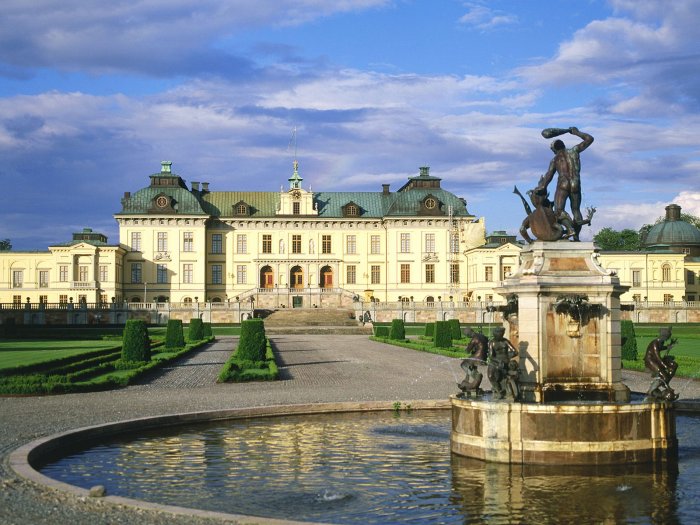 Площа - 449 964 км²
Населення (перепис на 2009 р.) - 9,354,462 чол.
Прапор -                                 Герб –





Девіз : За Швецію - крізь віки
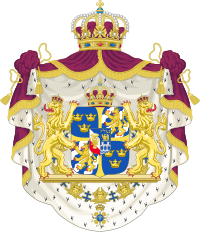 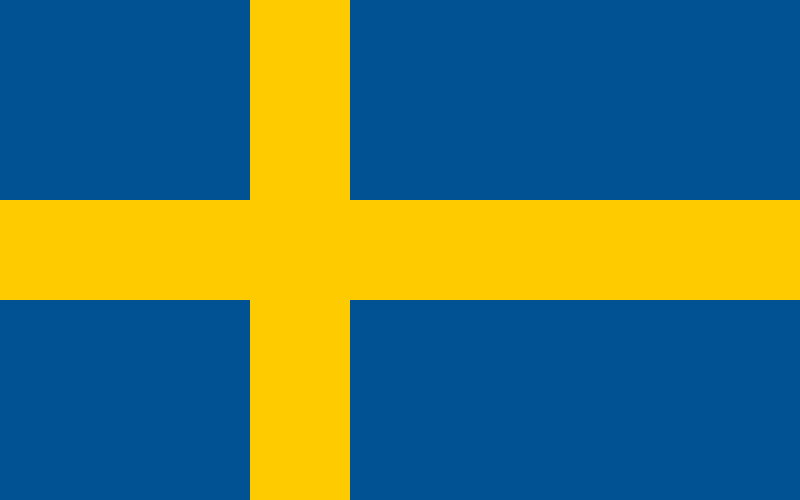 Текст гімну Швеції
О давня, о вільна, гориста Північ 
О давня, о вільна, гориста Північ, 
Як вабить твоя неприкметна краса. 
Вітаю тебе, рідна земле моя, 
І небо, і сонце, й веселі поля, 
І небо, і сонце, й веселі поля. 
З минулої величі ти постаєш, 
Як світу являла звитягу свою. 
Я знаю, ту славу ти й нині несеш. 
І жити, і вмерти я хочу в Північнім краю, 
І жити, і вмерти я хочу в Північнім краю.
Межує на заході з Норвегією і на північному сході — з Фінляндією, на півдні по морю — з Данією, з'єднана з нею мостом.
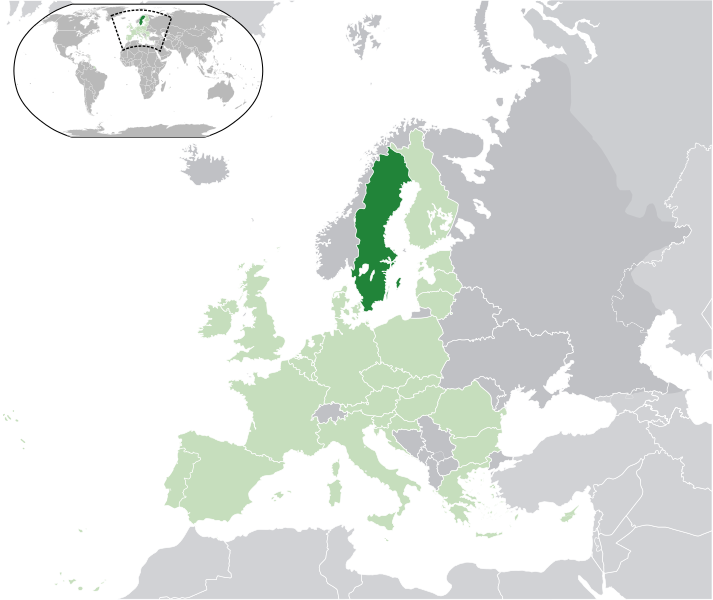 Найвища точка — гора Кебнекайсе (2111 м; інші дані — 2123 м). 

У рельєфі півночі та заходу країни переважають гори і плоскогір'я, на півдні — горбисті рівнини.

Вздовж кордону з Норвегією простягаються Скавдинавські гори, між ними і Ботнічною затокою — плоскогір'я Норланд,  південніше — Середньошведська низовина і височина Смоланд. На крайньому півдні — рівнини п-ова Сконе.

Клімат помірний, перехідний від морського до континентального.

До Швеції належать понад 20 тис. островів (найбільші —Готланд і Еланд).
Гори в Лапландії
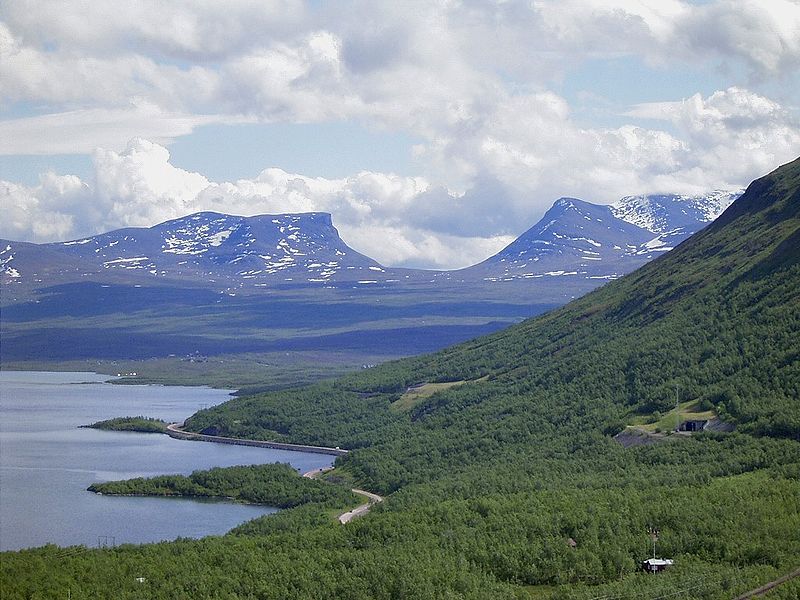 Скандинавські гори
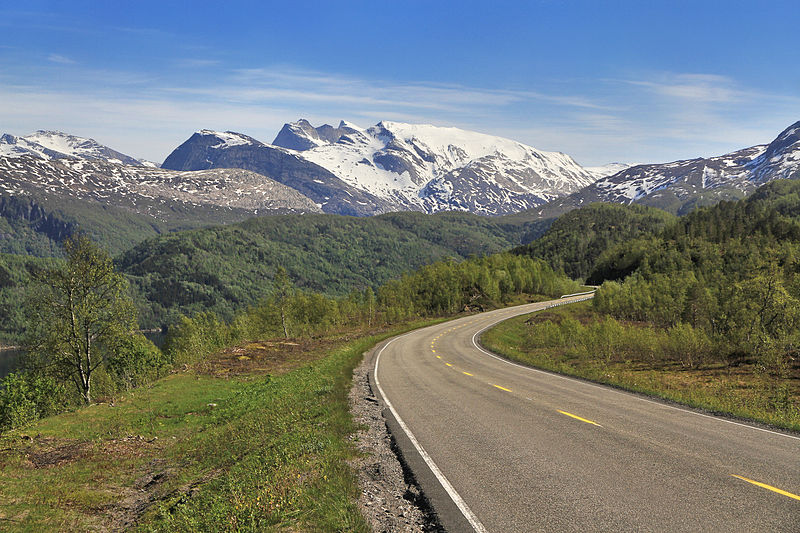 У самому північному регіоні Швеції
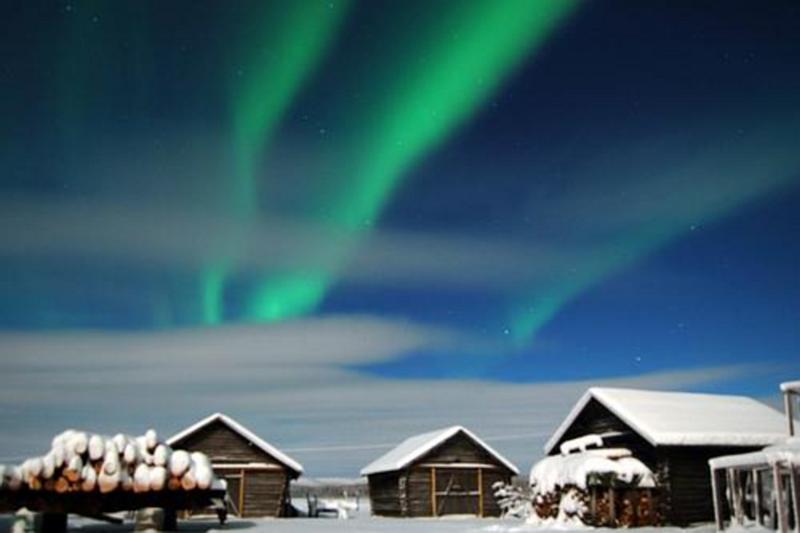 Корисні копалини Швеції
Швеція займає 2-е місце в Європі (великим відривом після України) за запасами зал. руд; 3-є місце в Європі за запасами руд молібдену і срібла, 4-е місце в Європі за запасами руд міді. Також видобувають нафту, вугілля, уран, мідь, поліметали.
Основні галузі промисловості Швеції
Основні галузі промисловості Швеції: 
целюлозно-паперова і деревообробна, металургійна, гірничовидобувна. 
Провідна галузь — багатогалузеве Швеція посідає третє місце у світі за виробництвом целюлози. Розвинуті хімічна, харчова, лісопильна, текстильна, взуттєва промисловість.
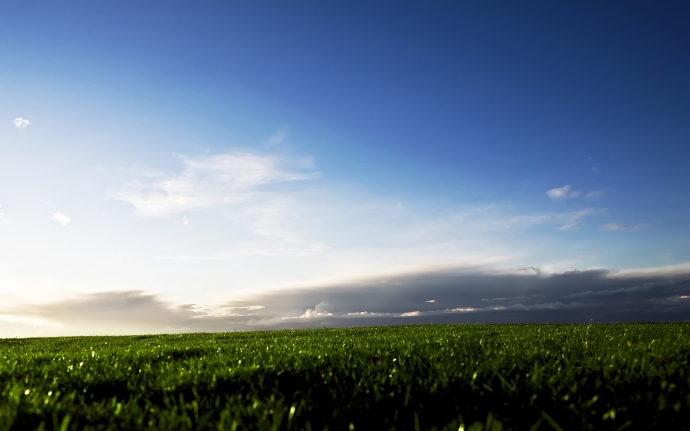 Переважають фермерські господарства. Головна галузь — м’ясо-молочне тваринництво. Розводять велику рогату худобу, овець, свиней. Вирощують пшеницю, жито, ячмінь, овес, картоплю, цукрові буряки.
Більшість віруючих (79% з усіх віруючих) належить до Церкви Швеції — лютеранської церкви, відокремленої від держави в 2000 р. Також присутні  католики, православні і баптисти. Частина саамів сповідують анімізм.
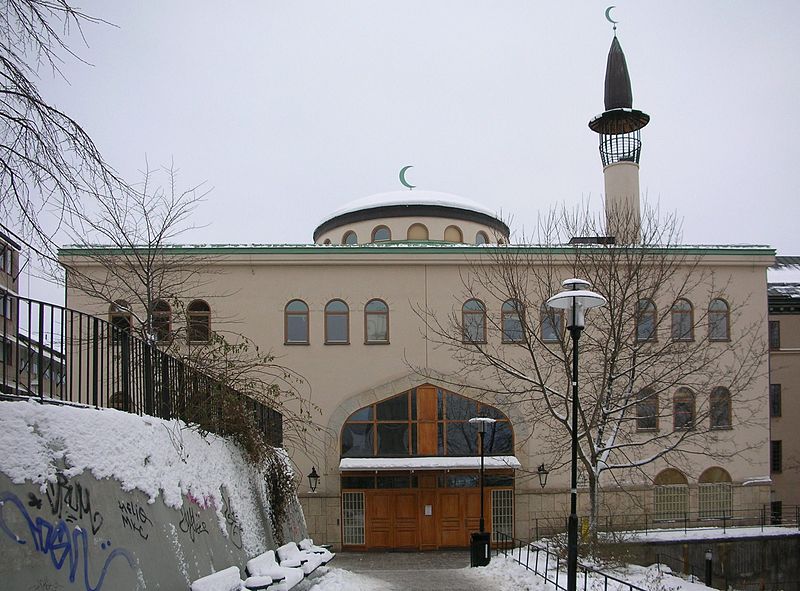 Стокгольмська мечеть
Культура Швеції
Культура Швеції належить до індоєвропейської раси

Відомі шведські народні пісні «Балада про херрє Маннеліге», «Балада о херре Хольгере», «Божі музики», «Горе Хілле», «Перевертень»
Відомі приказки та прислів’я
«Не рий яму іншому — сам в неї потрапиш»
«Найкращий захист — це напад»
«Краще пізно, ніж ніколи»
«В гостях добре, а вдома краще»
«Поживемо — побачимо»
«Немає лиха без добра»
«В здоровому тілі здоровий дух»
«Сила в єдності» 
«Пізнаючи себе, пізнаєш інших»
«Якщо сказав А, то повинен сказати Б»
«Друзі пізнаються в біді»
«Якщо холодні руки — то гаряче серце»
«Людина чує те, що хоче чути»
«Звичка людини — його друга натура»
«Добре сміється той, хто сміється останнім»
«І на сонці є плями»
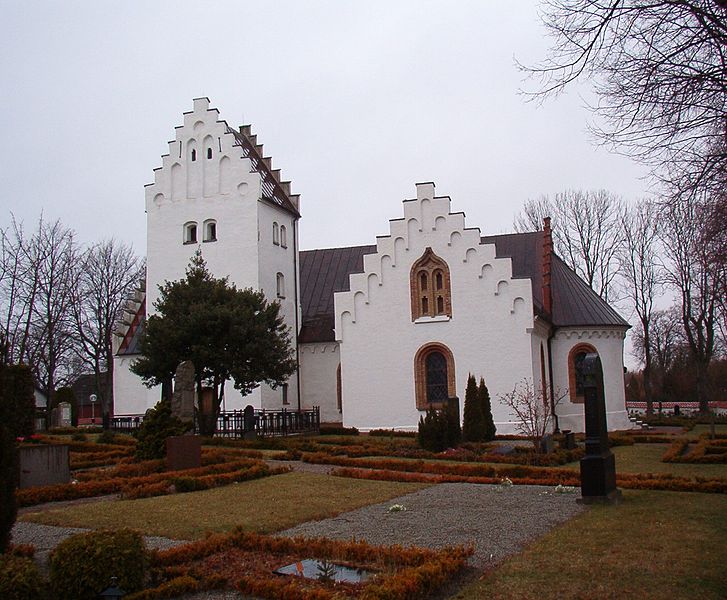 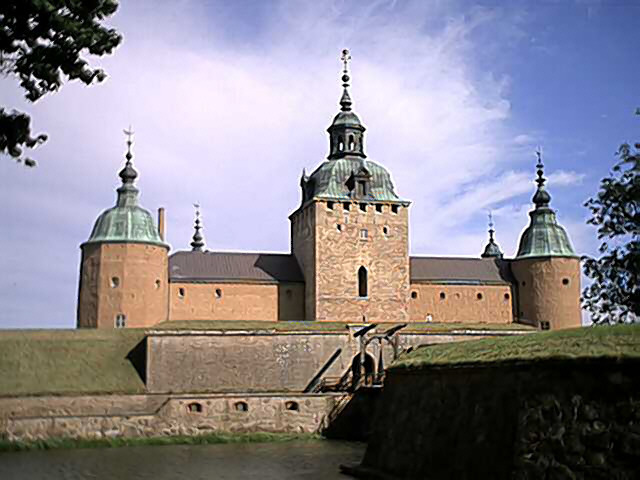 Стереотипне сприйняття в Україні та іншихпострадянських країнах поняття «шведський стіл» в Швеції називається «європейський буфет»
Класичні шведські страви — це картопляне пюре з оселедцем, «мітболлс» (м'ясні кульки) з цибулинним соусом, гороховий суп.
Кухня
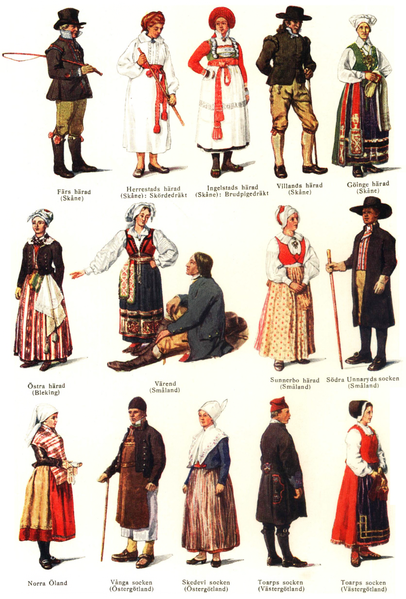 Одяг
Великі міста: Гетеборг (789 тис. мешканців)
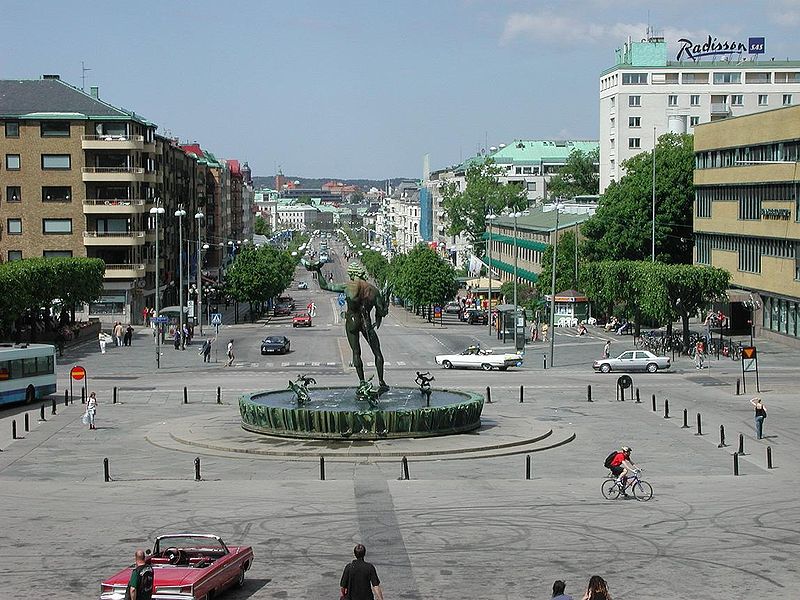 Мальме (518 тис. мешканців)
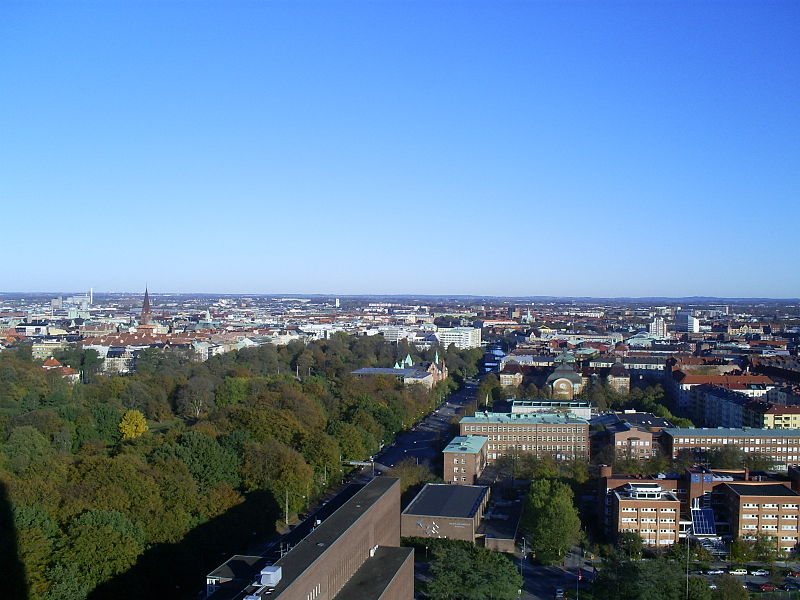 Уппсала  (181 тис. мешканців)
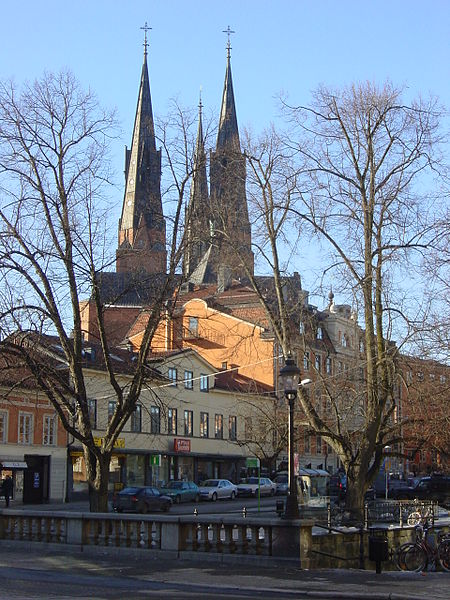 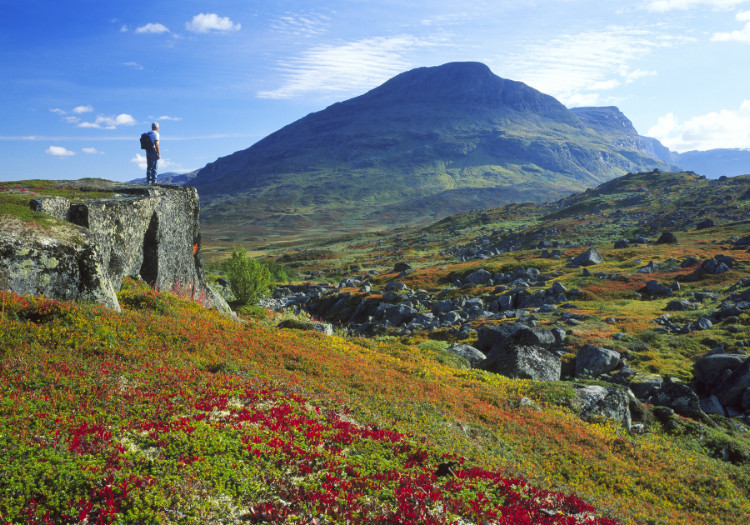 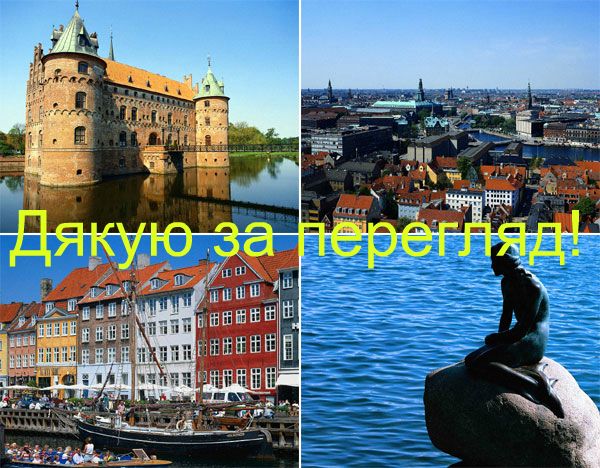 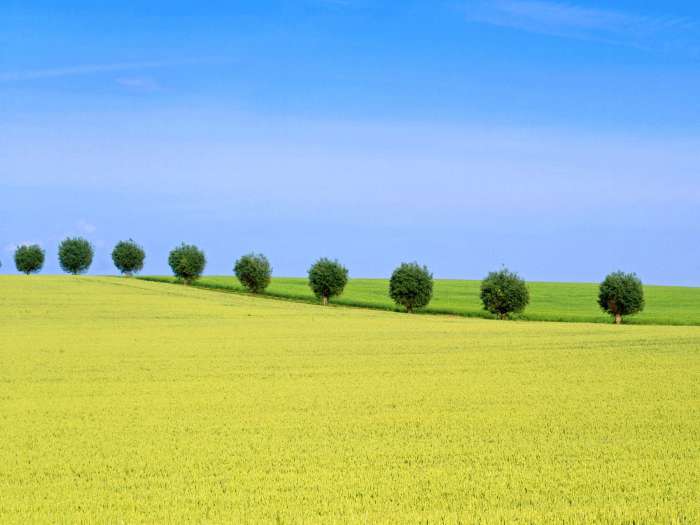 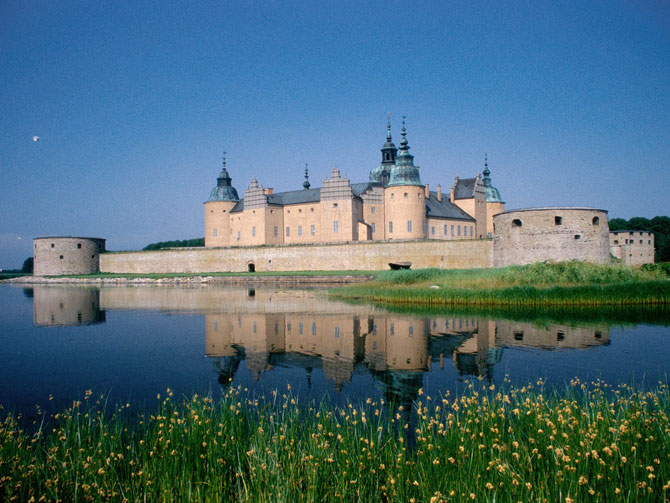 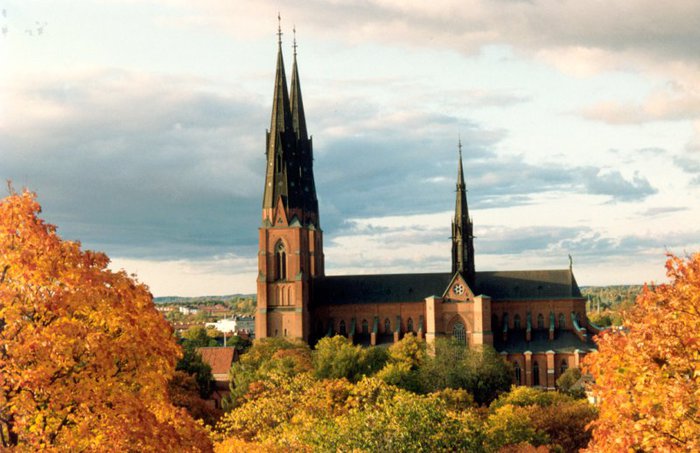